Музичкo образование
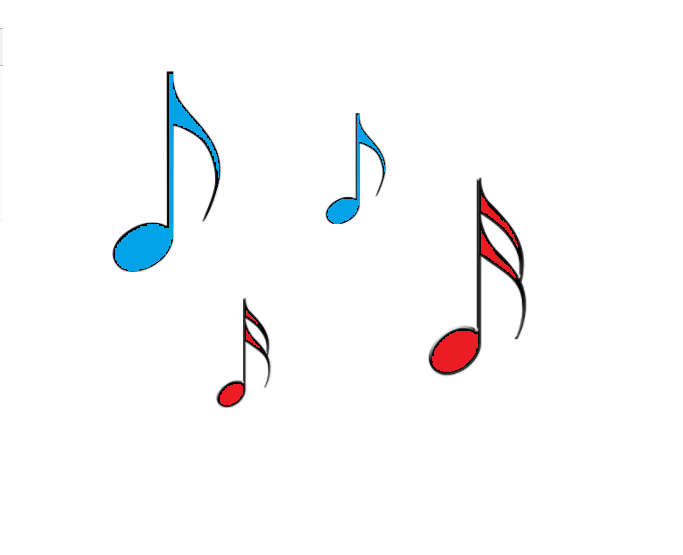 Пополни ги празните полиња во следните слајдови
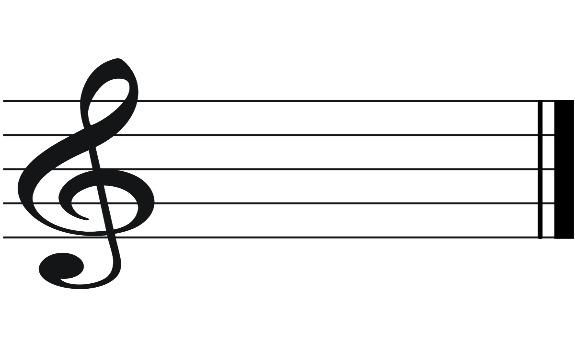 Нотите ги пишуваме во                                        .
На почетокот на петтолинието, пред да почнеме да 
пишуваме ноти, пишуваме 
                                             
                                                 .
Линиите во петтолинието ги броиме од
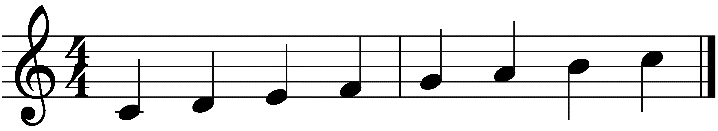 Нотата сол се пишува на                              линија.Нотата фа се пишува на                                линија.Нотата ми се пишува на                                 линија.Нотата до се пишува на                                           линија
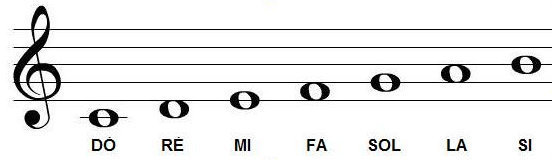 Во својата нотна тетратка запиши ја со четвртини ноти следнава вежба                                                                             Вежбата запиши ја и пеј ја истата со тактирање.
до, ре, ми, фа, фа ,фа, сол, фа, ми, ми, ми, до, до
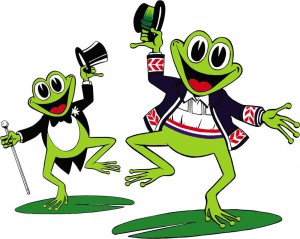